Федеральное государственное бюджетное образовательное учреждение высшего образования "Красноярский государственный медицинский университет имени профессора В.Ф. Войно-Ясенецкого"Министерства здравоохранения Российской ФедерацииФармацевтический колледж
Прием товара





Красноярск,2019
Выполнила: студентка 313-2 группы отделения «Фармация»           Борисова Ирина
Руководитель: Казакова Елена Николаевна
1. Принять товар по количеству мест. Сверить количество мест с данными путевого листа водителя-экспедитора.
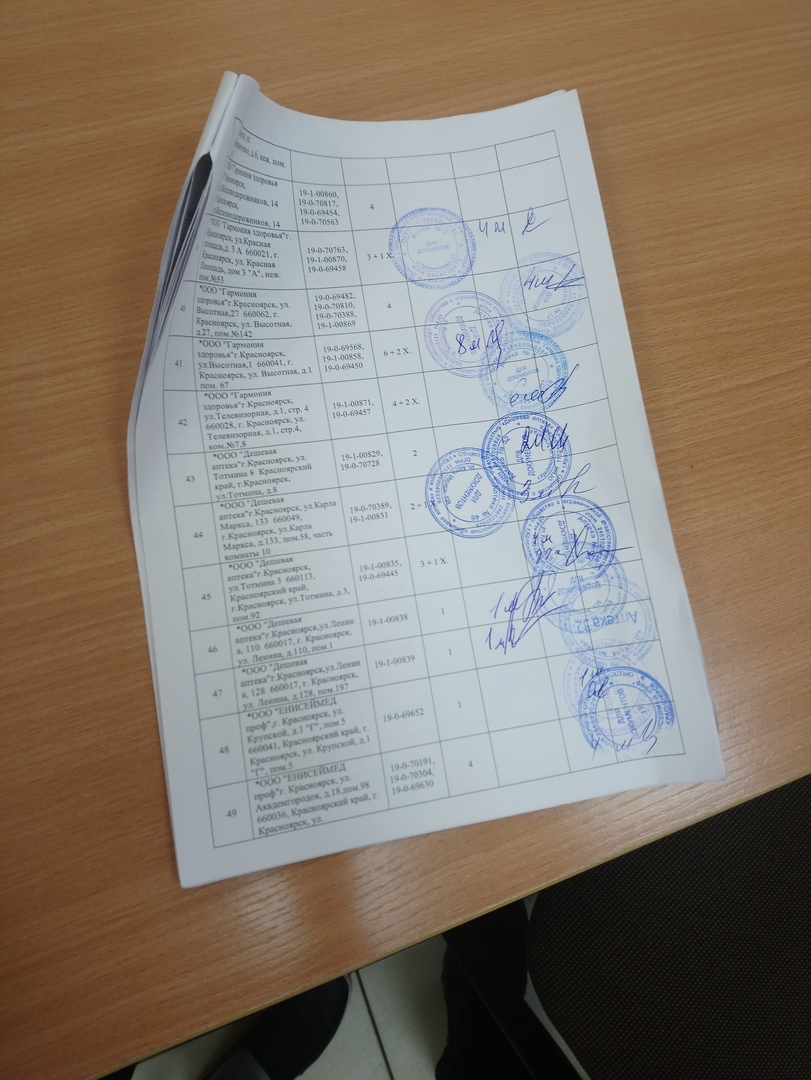 2. Проверить сопроводительные документы (счет-фактуру, товарно-транспортную накладную, реестр сертификатов). Поставить даты приемки, подписи и печати аптеки на сопроводительных документах.
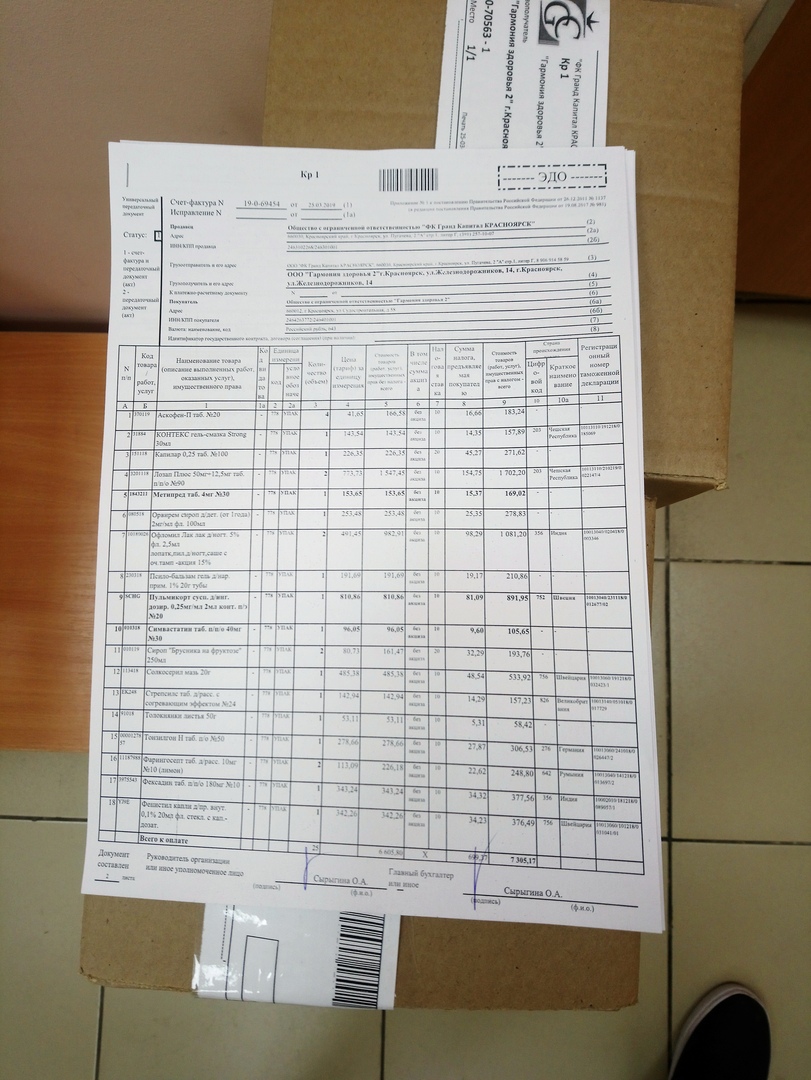 3. В Аптеке №50 ведется электронный документооборот, поэтому сразу печатаются ценники для лекарственных препаратов, и в процессе уже сверяется количество лекарственных препаратов с фактическим количеством.
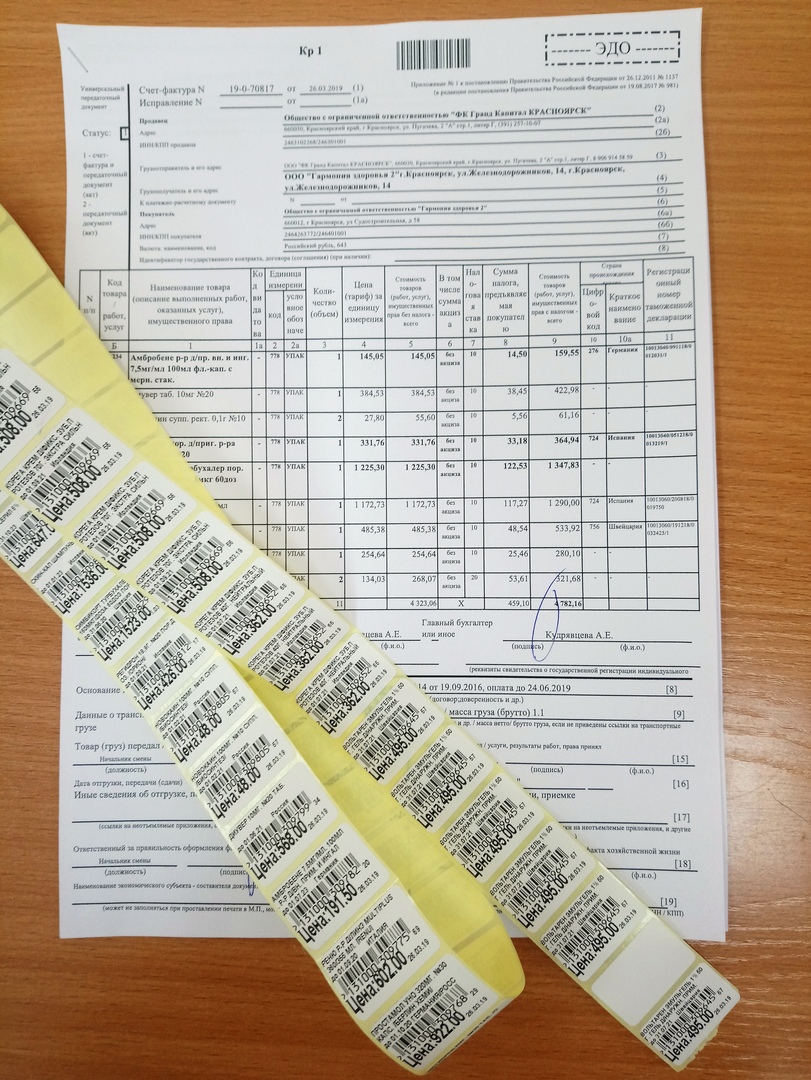 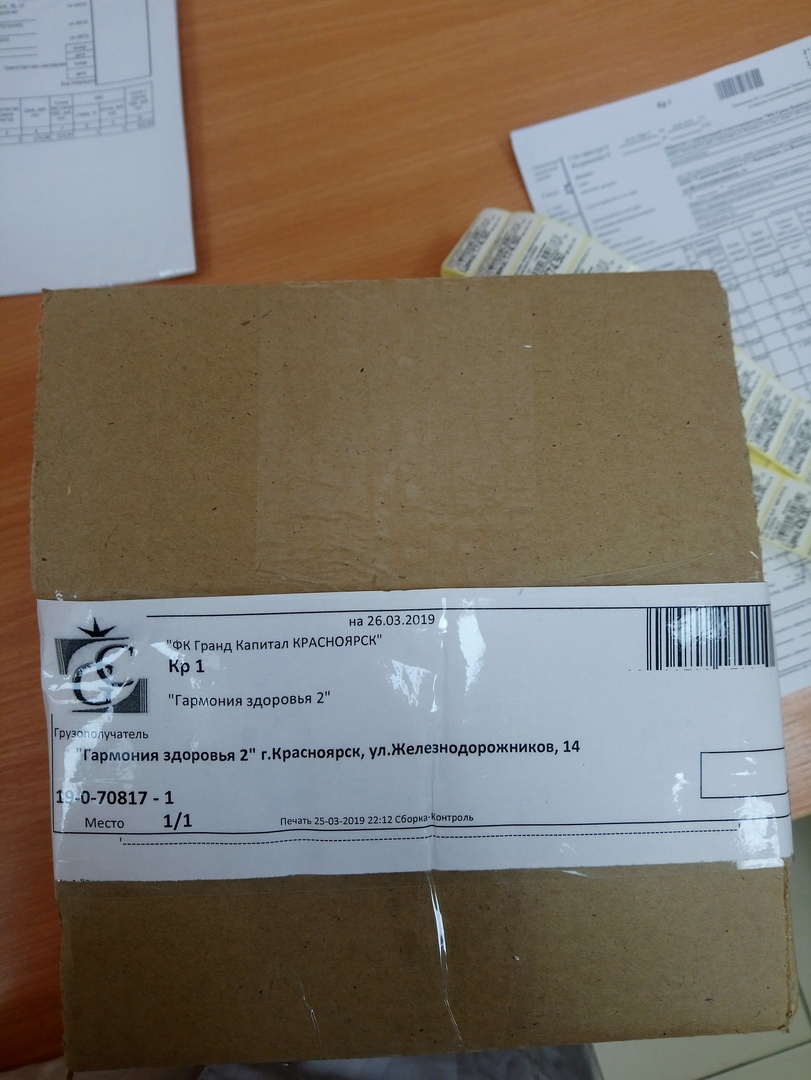 4. Проверить товар по качеству: целостность упаковки, целостность укупорки, маркировку, сроки годности.
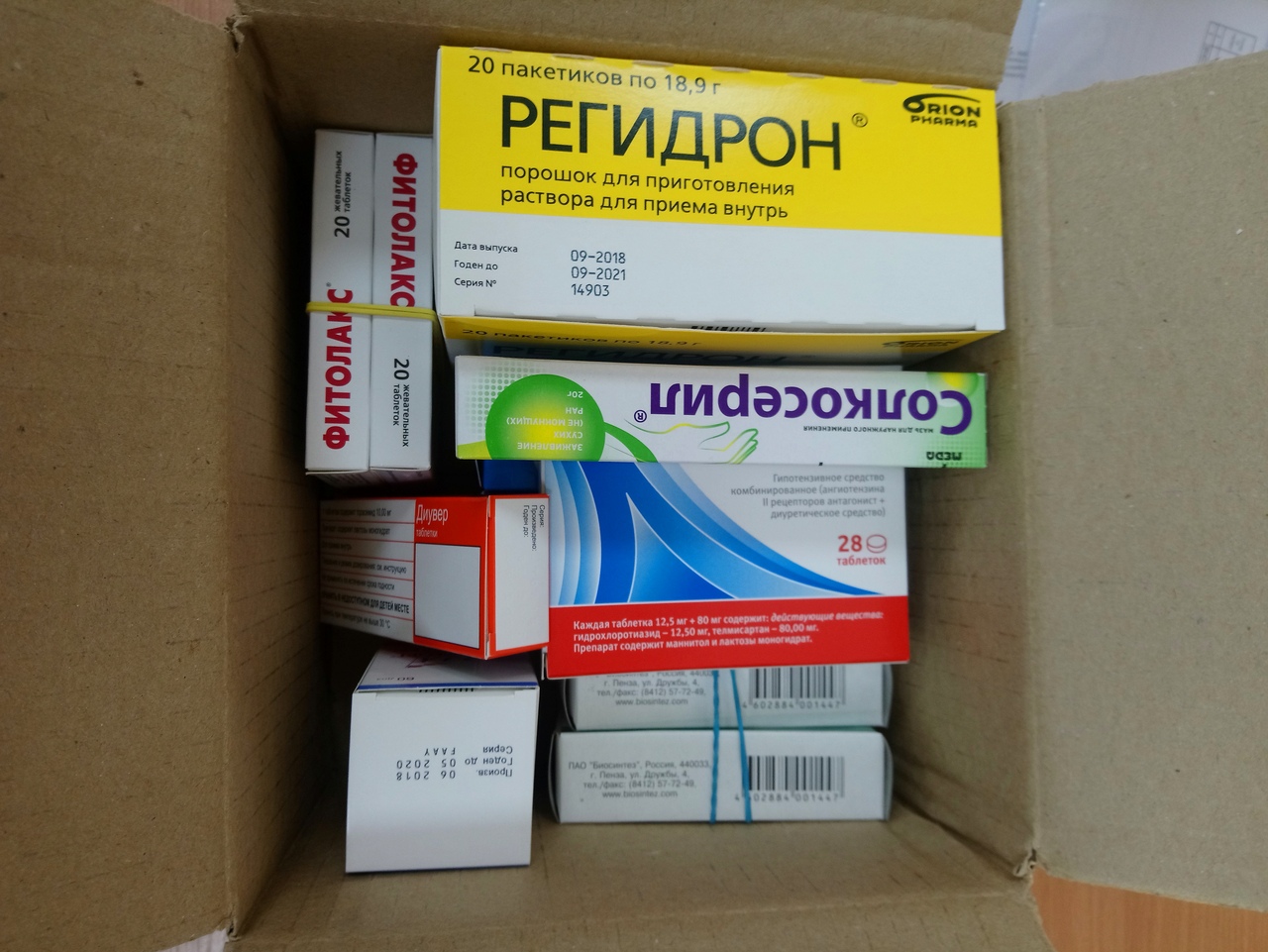 5. Сверить количество товаров указанных в накладной с фактическим количеством.
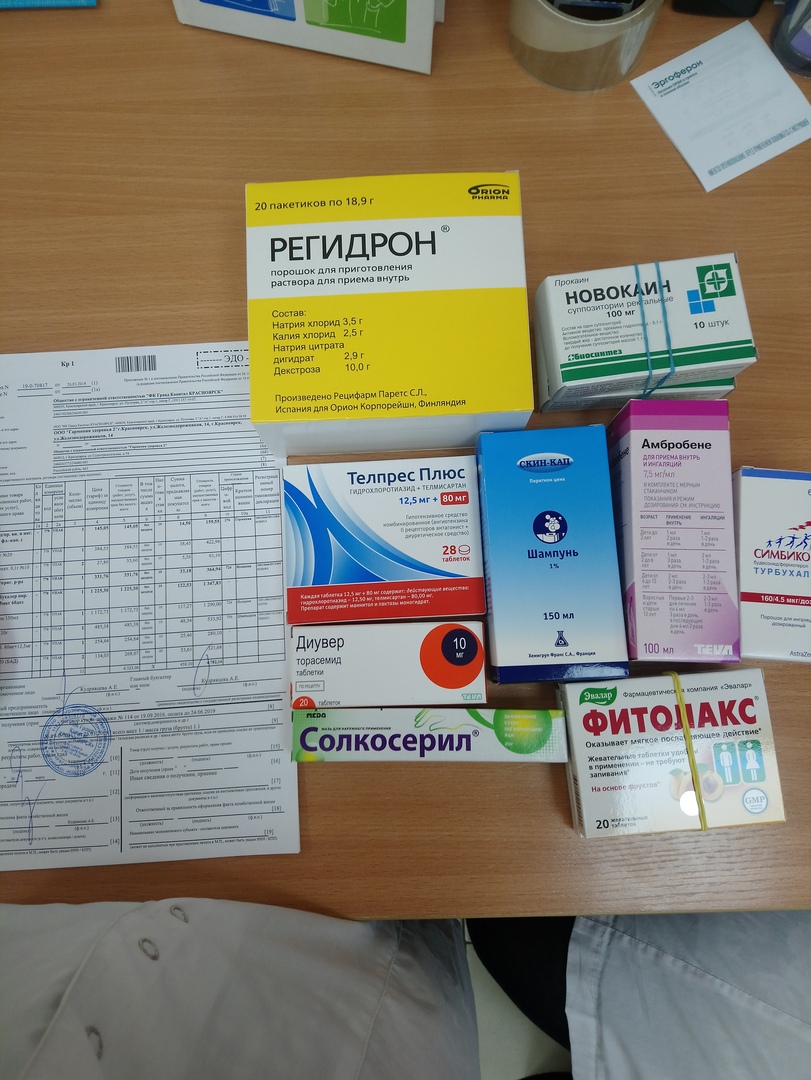 6. Оформляем товар к отпуску, наклеиваем ценник и распределяем по местам хранения.
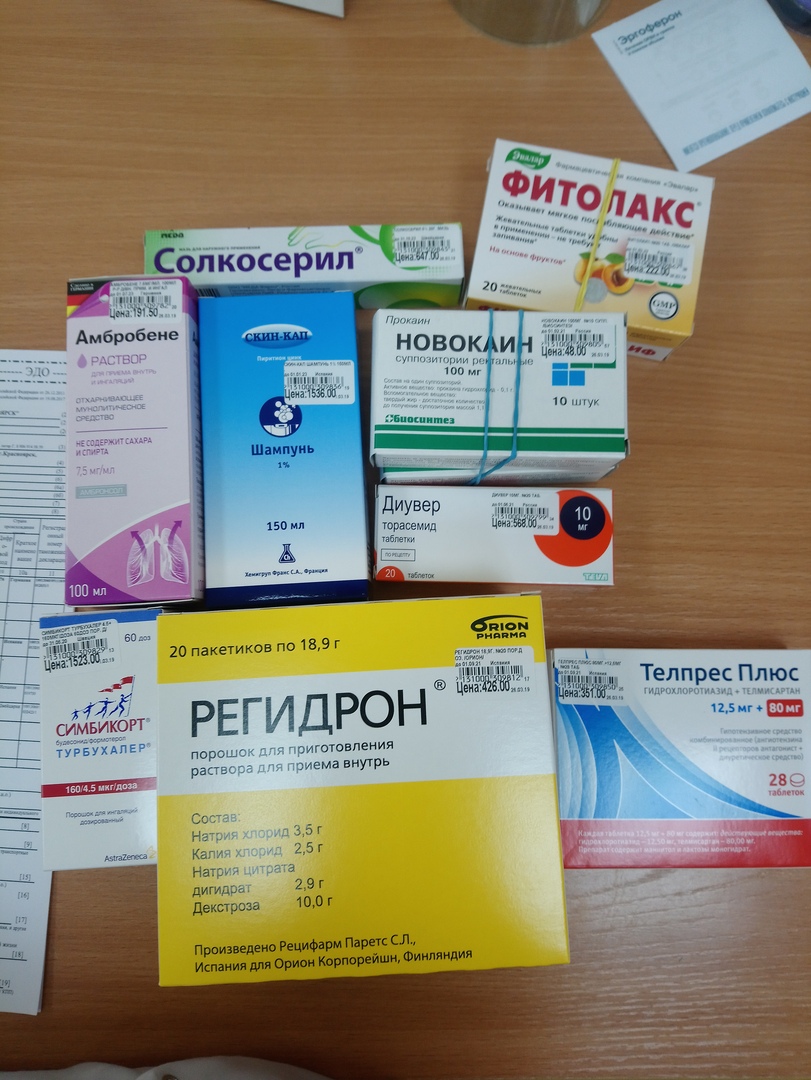 Спасибо за внимание!